Progress in the Use of Web-Scraped List Frames and Capture-Recapture Methods: Insights from a National Farmers Markets Managers Survey
Michael Jacobsen and Linda J Young
USDA/NASS
11/4/2021
The findings and conclusions in this presentation are those of the authors and should not be construed to represent any official USDA or U.S. Government determination or policy.
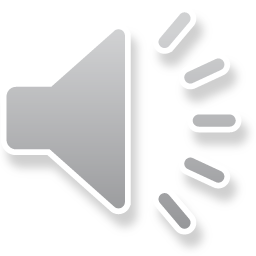 1
[Speaker Notes: Thank you for attending my presentation entitled “Progress in the Use of Web-Scraped List Frames and Capture-Recapture Methods: Insights from a National Farmers Market Managers Survey”
As always, the findings and conclusions in this presentation are those of the author and should not be construed to represent any official USDA of U.S. Government determination or policy.]
Outline
National Farmers Market Managers Survey (NFMMS)
Two List Frames Used in the NFMMS
Sample
Capture-Recapture Analysis
Discussion
Further Research
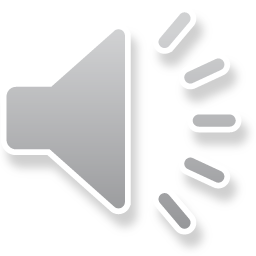 2
[Speaker Notes: In this talk, I will first describe the National Farmers Market Manager Survey, or NFMMS.
For the rest of the presentation, I will refer to the NFMMS as the Survey
I will then discuss the two list frames used for the Survey.
Next, I will present the novel sample design that incorporated the two frames to account for undercoverage in both frames.
I will also talk about the capture-recapture analysis used to calculate population estimates on farmers markets.
Finally, I will give an overview on the findings and future directions for research.]
National Farmers Market Manager Survey (NFMMS)
Measures customer demand for local foods from the farmers market (FM) managers’ perspectives
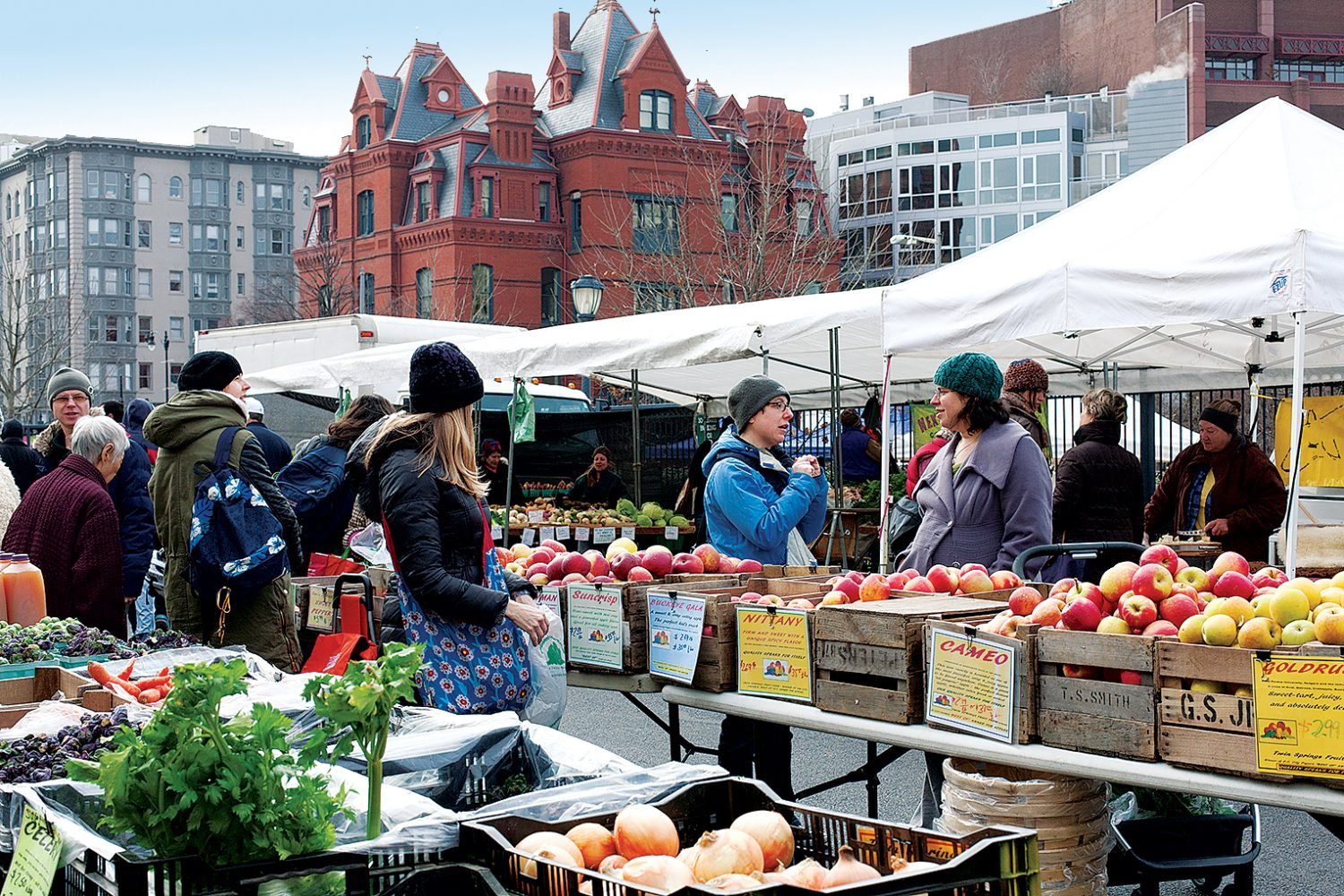 Potential expansion opportunities
Access to nutritional foods
Market nutritional education
Access to local foods and organic foods
Strength of community engagement
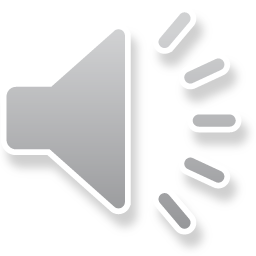 3
[Speaker Notes: The Agricultural Marketing Service, or AMS, conducts the NFMMS which measures customer demand for local food from the farmers market managers’ perspectives.
This Survey identifies
Potential expansion opportunities
Access to nutritional foods
Market nutritional education
Access to local and organic foods, and
Strength of community engagement.]
Agricultural Marketing Service (AMS) National Farmers Market Directory
All 50 states and US territories
Voluntary and continuous collection
AMS requests updates
Updated by managers
Manager
Manager
Manager
URL: https://www.ams.usda.gov/local-food-directories/farmersmarkets
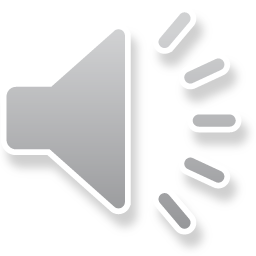 4
[Speaker Notes: AMS has used its National Farmers Market Directory to sample for the Survey.
The AMS National Farmers Market Directory is an online directory contains information on farmers markets in the U.S. states and territories.  It is the business register that serves as the list frame for the Survey.
Farmers market managers supply data on different aspects of their markets including, 
Market location
Types of products for sale
Types of payment accepted
Whether the market is open in the winter months
Market contact information
The directory is searchable on the AMS site (listed in the slide) and contains the date the directory record was updated.
Managers can submit or update data in the directory anytime throughout the year and all data collection is voluntary.
While AMS send out requests to confirm that the most recent information is available, it is up to the managers to add that data to the directory.]
Agricultural Marketing Service (AMS) List Frame
AMS List Frame is known to be incomplete
AMS partners with NASS to conduct the 2019 NFMMS 
How to assess undercoverage of the AMS list frame
NASS List Frame includes farms, but not farmers markets
Hard to sample – transitory, spatially dispersed and seasonal
Web-scraped (W-S) list frame created based on NASS’s previous work with urban agriculture and local foods surveys
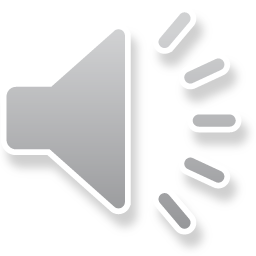 5
[Speaker Notes: As with other business registers, the AMS Directory is known to be incomplete.
AMS partnered with NASS to conduct the Survey in 2019 to correct this bias.
NASS’ first task was to determine how to best assess undercoverage of farmers markets in the AMS list frame.
NASS maintains a list frame of U.S. farms from which we sample for nearly all our surveys.
However, the NASS list frame is focused on farmers, not farmers markets.
Because of time and cost constraints, NASS drew upon its experience with urban agriculture surveys and local foods surveys to create a web-scraped list frame of farmers markets.]
W-S List Frame
Machine learning and big data “approach” to develop an alternative frame
Developed using methods outlined in Young et al., 2018
Also suffers from undercoverage
Webpages
W-S Frame
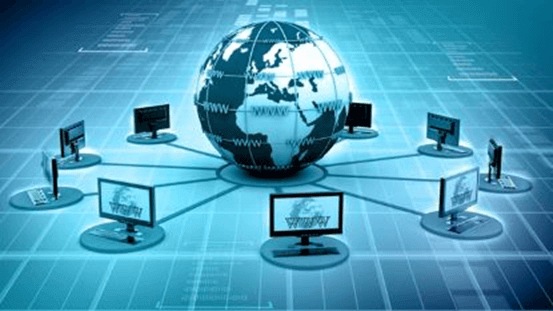 Filters
Positive Keyword:
“Farm Stand”
“Farmers Market”
Negative Keyword:
4,207 entries
Contact info
Deduplication
Social media
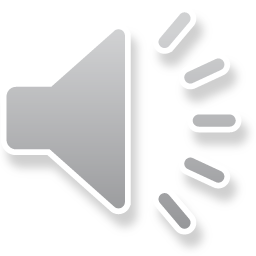 6
[Speaker Notes: Web-scraped frame creation expands the application of machine learning and big data “approaches” to survey research.
It is a nascent area of research and a promising alternative frame building method for hard-to-reach populations.
The method for designing the web-scraped frame was adopted from the method Young et al built for identifying urban agriculture operations.
Websites and social media posts were filtered through a Yahoo API and a web crawler to identify sites with data on farmers markets.
Selected websites were further filtered on positive and negative keyword filters, as well as the presence of contact information.
Websites were further filtered to remove duplicate sites and sites with no contact information to create the final web-scraped frame.
However, we knew that the web-scraped frame also suffered from undercoverage.]
Individual Frame Characteristics
AMS List Frame
W-S List Frame
Union of the two list frames does not cover the target population
Not evident which should be the primary frame (the one for which undercoverage is accounted)
Solution: 
Adopt a capture-recapture analysis, which can account for farmers markets not on either list
Determine estimates using each list frame as the primary frame and combine the estimates using a composite estimator
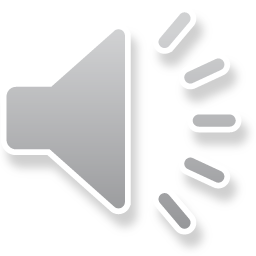 7
[Speaker Notes: The AMS list frame used in the Survey contained 8,600 records, of which 7,974 had some form of contact information.
The web-scraped list frame included 13,575 total records, of which 10,155 records contained contact information.
Two challenges arise at this point.
First, the union of the two frames does not cover the target population.
Second, it is not evident which frame should be the primary one for estimation.  In other words, in which frame should we account for undercoverage?
Our solution and approach to estimation in the NFMMS is as follows:
We adopt capture-recapture analysis methodology, which can account for farmers markets not on either list.
We then determine estimates using each list as the primary frame and combine the estimates using a composite estimator.]
Capture-Recapture
Used extensively to estimate wildlife populations





The proportion of marked caught in the second sample assumed to be equal to the proportion of marked in the population
Some applications, e.g. drug users or those dying in wars, tend to use the full lists, not samples from them
Typical C-R 
study
Full population
Sample at time 1
Sample at time 2
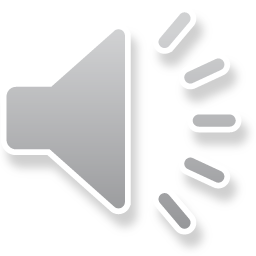 8
[Speaker Notes: Capture-recapture estimation is used extensively to estimate wildlife populations.
In traditional capture-recapture studies, samples from the target population are taken at two points in time.
Observations in the first sample are marked and then released back into the wild.
The proportion of marked observations caught in the second sample is assumed to be equal to the proportion of marked observations in the population. 
Some studies, such as the population of drug users or people dying in wars, will use full lists instead of just samples from them.]
2019 NFMMS Overlapped Frame Design
Record linkage on AMS and W-S frames prior to sampling
Have more information than in traditional capture-recapture studies
Stratify the sample by (1) only AMS frame, (2) only W-S frame, and (3) both AMS and W-frames
Stratify by Frame
Sample from W-S only
Sample from AMS only
Sample from AMS and W-S overlap
NFFMS C-R 
Approach
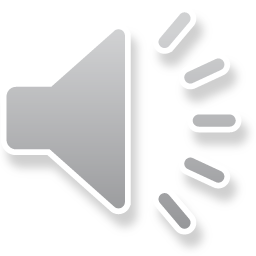 9
[Speaker Notes: NASS took a novel approach and overlapped the AMS and web-scraped list frame using record linkage prior to sampling.
Therefore, we have more information than traditional capture-recapture studies when creating the sample design.
Specifically, we are able to stratify the sample by (1) AMS frame-only records, (2) web-scraped frame-only records and (3) records matched between the AMS and web-scraped frames.
Thus, we can sample from all three strata and know their sampling probabilities.]
Overlapped Frame Characteristics
Records on the AMS list frame more likely to have postal addresses and phone numbers


Overlap records: higher % of suburban and rural records
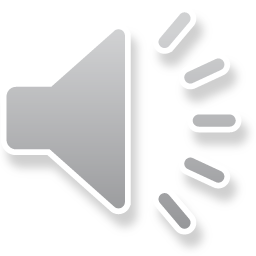 10
[Speaker Notes: Once the two frames were overlapped, we examined its characteristics.
We saw that records in the AMS frame were more likely to have postal addresses and telephone numbers.
82.8% of AMS-only records and 85.3% of overlap records had postal addresses and telephone numbers, whereas 69.8% of web-scraped only records had addresses and phone numbers.
Overlapped records tended to have more farmers markets in suburban and rural areas.
19.5% of overlapped records were in suburban areas compared to 16.0% and 16.2% of AMS-only and web-scraped only records, respectively.
Furthermore, 12.9% of overlapped records were in rural areas, compared to 7.2% and 9.1% of AMS-only and web-scraped-only records, respectively.]
Sample Design
Stratified the frame by
Frame/overlap status
Census Division
Urbanicity 
Contact info
Collapsed into 15 final strata prior to sampling
Stratified systematic sample
2% CV assuming 60% response rate and 70% in-scope rate
Sampling frame = union of AMS and W-S =  12,128 rec
Full sample drawn at one time = 10K rec
AMS-only: 1,552 rec
W-S only: 2,447 rec
Over-lap: 6,001 rec
W-S only: 4,154 rec
AMS-only: 1,973 rec
Overlap: 6,001 rec
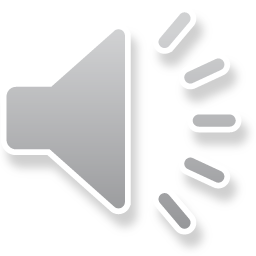 11
[Speaker Notes: Moving onto the sample design, the final sampling frame is the union of the AMS frame and web-scraped frame after record linkage and it contained 12,128 records.
The AMS-only portion of the frame contained 1,973 records while the web-scraped only portion contained 4,145 records.  The overlap portion contained 6,001 records.
Prior to sampling, records were stratified based on their:
Frame and overlap status
Census Division
Urbanicity status and
Type of contact information.
These strata were collapsed into 15 final strata.
A stratified systematic sample was drawn that targeted a farmers market number CV of 2% assuming a 60% response rate and a 70% in-scope rate.
A single sample of 10,000 records was drawn at one time. The AMS-only portion contained 1,552 records while the web-scraped only portion contained 2,447 records.  All 6,001 overlapped records were included in the sample.]
Sample Characteristics
AAPOR Response Rate 4 = 58.8% 
Higher in-scope rate in overlap sample
Higher nonresponse rate in W-S only sample
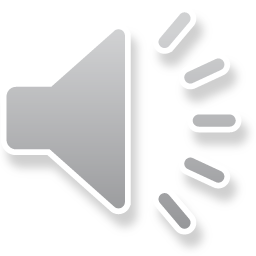 12
[Speaker Notes: Some characteristics of the sample became apparent after data collection.
The overall response rate as calculated using the response rate 4 calculation from AAPOR, is 58.8%.   This is very close to the expected response rate when determining the sample size.
The in-scope rate, which is the percent of respondents who indicated they were an operating farmers market in 2019, is higher for overlapped records than non-overlapped records.  
34.3% of overlapped records reported being operating farmers markets, whereas 26.0% of AMS-only records and 21.9% of web-scraped only records reported being operating farmers markets.
The web-scraped only sample had a higher nonresponse rate at 46.1% than the AMS sample, which had a 40.8% nonresponse rate for the AMS-only sample and a 39.3% nonresponse rate for the overlapped sample.]
Adjusting for Coverage
Logistic model based on the responding records in the secondary frame
Classified as 1 if on the primary list frame, 0 otherwise
Covariates selected to account for differential catchability of the different farmers markets
Model used to estimate probability of coverage (and hence weight adjustment) for each responding record on the primary list frame
Logistic models also used to adjust weights for nonresponse 
Each list frame treated as the primary list frame
Records on only the primary list frame get a weight adjustment for coverage; those on the secondary list frame do not
One set of weights if only on one list 
Two sets of weights if on both lists
Adjustment for nonresponse did not depend on whether the record is on primary list frame, secondary list frame, or both
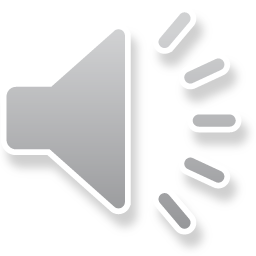 13
[Speaker Notes: We adjusted for coverage in the primary frame using a logistic model based on the responding records in the secondary frame.
Each record on the secondary frame was classified as 1 if it was also on the primary frame, otherwise it was classified as 0.
Covariates were selected from the frame and survey data to account for differential catchability of the different farmers markets.
The model was then used to estimate the probabilities of coverage, and hence the coverage adjustment, for the responding records on the primary frame.
A logistic model was also used to create nonresponse weight adjustments.
Each list frame was treated as the primary list frame.
Records only on the primary list frame get a coverage weight adjustment.
This means that a record may receive one set of weights if it was only on one list, or it may receive two sets of weights if it was on both lists.
Finally, adjustment for nonresponse did not depend on whether the records is on the primary list frame, the secondary list frame or both.]
Composite Estimator
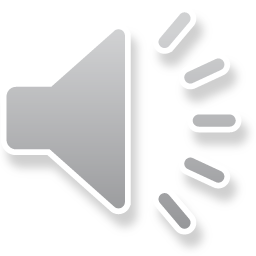 14
[Speaker Notes: The composite estimator for population totals is the sum of the weighted estimate for the AMS-only records, the weighted estimate for the web-scraped only records and the weighted fractional portions of the estimate from each frame for the overlap records.
The subscript AMS indicates that the record was present on the AMS list frame, and the W-S subscript indicates that the record was present on the web-scraped list frame.
Lambda determines the relative weight given to each set of adjusted weights.
We estimated the variances using the delete-a-group jackknife variance estimator.]
Composite and Published Farm Number
Choice of lambda had little effect on the estimate or its CV
Chose λ = 0.5 consistent with Lohr 2011, Mecatti 2007
Published population estimate: 8,140 FM, s.e. 169.3
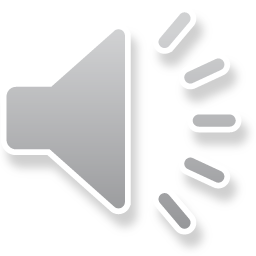 15
[Speaker Notes: We performed a sensitivity analysis for the choice of lambda and found the it had very little effect on the farmers market number estimate or its CV.
This graph shows the changes in the farmers market population estimates and the CV of the final weights with changes in the value of lambda.
The slopes of the lines are virtually flat indicating the choice of lambda did not influence the weights.
We chose lambda to be 0.5 as this is consistent with other composite estimators used in survey research.
This made the final published estimate of farmers markets in the U.S. be 8,140, with a standard error of 169.3.]
Discussion
Capture-recapture used because the union of the AMS and   W-S lists did not cover the target population
Choice of a primary frame was not clear – equal quality
NFMMS study is first capture-recapture study to utilize frame overlap in the sample design
A composite estimator is useful - all information used from both frames
New advances in estimation for hard-to-reach populations
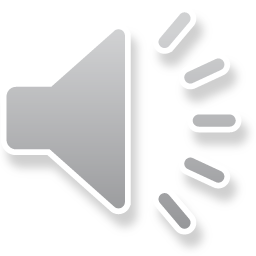 16
[Speaker Notes: In conclusion, we used capture-recapture estimation because the union of the AMS and web-scraped lists did not cover the target population.
The choice of a primary frame for estimation and coverage adjustment was not clear as each frame was of equal quality.
This survey is the first capture-recapture study to utilize frame overlap information in the sample design.
The composite estimator was advantageous in that it incorporated all information from both frames.
Linking frames prior to sampling and using a composite estimator represent new advances in capture-recapture estimation for hard-to-reach populations.]
Further Research
Did removing records without contact data on the frames introduce bias?
 Reduction in frame size: 25.2% for W-S, 7.3% for AMS
How does the age of the W-S data affect response and in-scope status?
Older AMS records have higher nonresponse and lower in-scope %
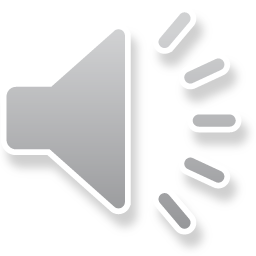 17
[Speaker Notes: One research question arising from our findings is whether removing records without contact data introduced bias into the final estimates. 
Removing records without postal addresses or telephone numbers reduced the size of the AMS frame by 7.3% and the web-scraped frame by over 25%.
We attempted to match contact information to all records prior to sampling but time and resources prohibited finding the contact information for all records.
Further research into automated methods for finding contact information would help reduce the level of bias (if present) introduced by the removed records. 
A second research question is whether the age of the web-scraped records is indicative of the record’s response propensity and inclusion into the target population.
The graph shows the AMS sampled record status by year of last update in the Directory.
The bars indicate the number of records on the Directory by the year they last updated their Directory record.
The lines show the percent of records that reported as out of business farmers market, did not respond to the survey, reported not being a farmers market or reported as an operating farmers market.
Records that were updated earlier showed a higher percent of nonresponse and a lower percent of being in-scope.
A similar relationship in the web-scraped frame could help inform the sample design.]
Further Research
Should frame data be assessed for quality?
Same product types measured on the AMS frame included in the survey
Match rate - % of respondents that reported the same product type on the survey as they had on their business register record
AMS list frame match increases with record age but never exceeds 85% agreement
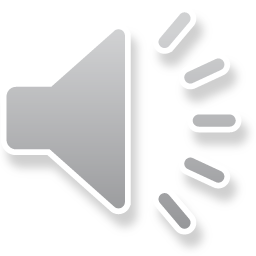 18
[Speaker Notes: Finally, further research should be performed on the quality of the frame data.
The graph shows the match rate between product types (i.e., meet and fish, dairy products and such) reported in the Directory and on the survey for AMS respondents, along with the 95% confidence intervals around the match rate by the last record update year.
The product match rate increases as the record update year increases but never exceeds an 85% match rate.
This warns against using business register data with increasing age for current reporting in surveys.
More review of the quality of frame data for survey use is needed.]
Presentation References
Lohr, S. (2011). Alternative survey sample designs: Sampling with multiple overlapping frames. Survey Methodology, 37, 197–213
Mecatti, F. (2007). A single frame multiplicity estimator for multiple frame surveys. Survey Methodology, 33, 151-157
Young, L.J., Hyman, M., and Rater, R.R. (2018). Exploring a big data approach to building a list frame for urban agriculture: a pilot study in the City of Baltimore. Journal of Official Statistics
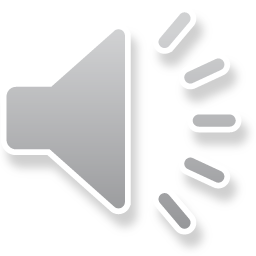 19
[Speaker Notes: This is the list of references refer to in the presentation.]
Thank you
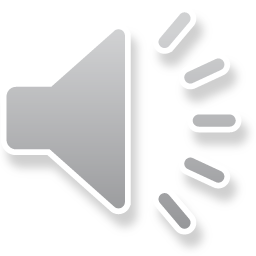 20
[Speaker Notes: With that, I end my presentation.  I thank you all for your time.]